感恩遇见，相互成就，本课件资料仅供您个人参考、教学使用，严禁自行在网络传播，违者依知识产权法追究法律责任。

更多教学资源请关注
公众号：溯恩高中英语
知识产权声明
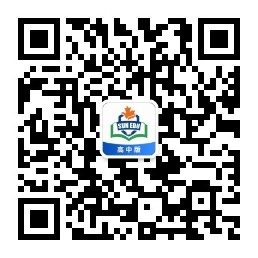 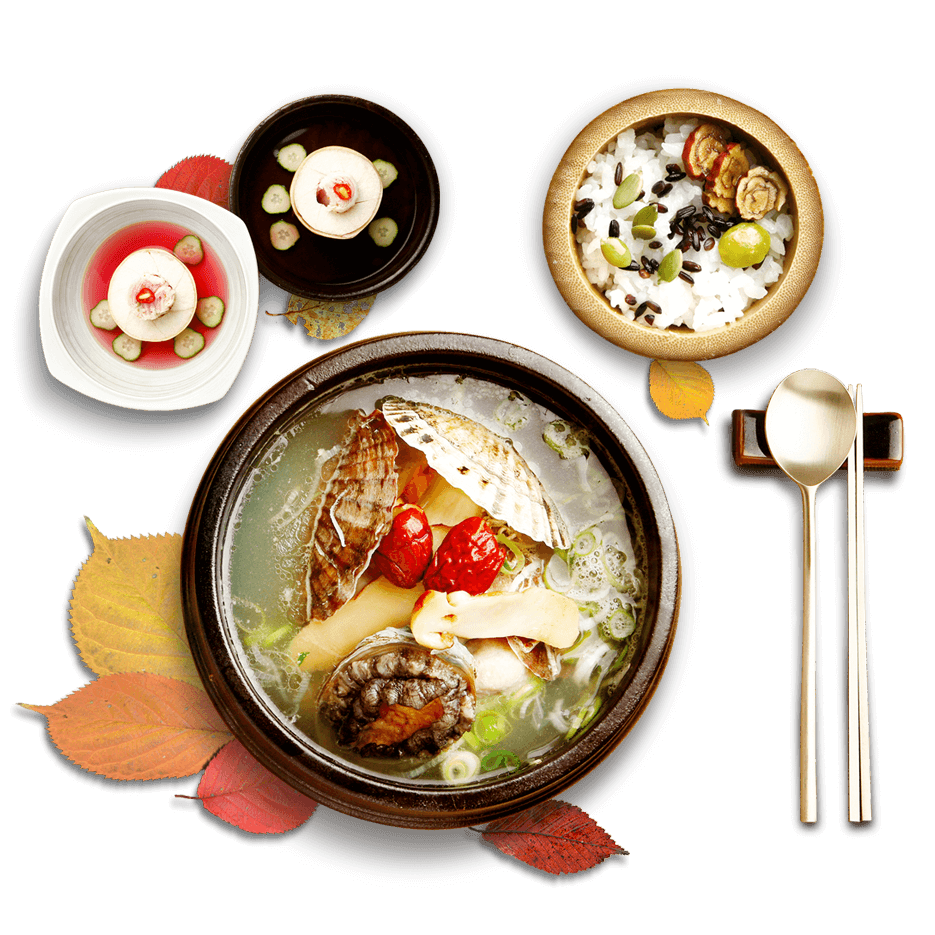 Unit3 
Food and Culture
Warming up
1.What impresses you most in this picture?
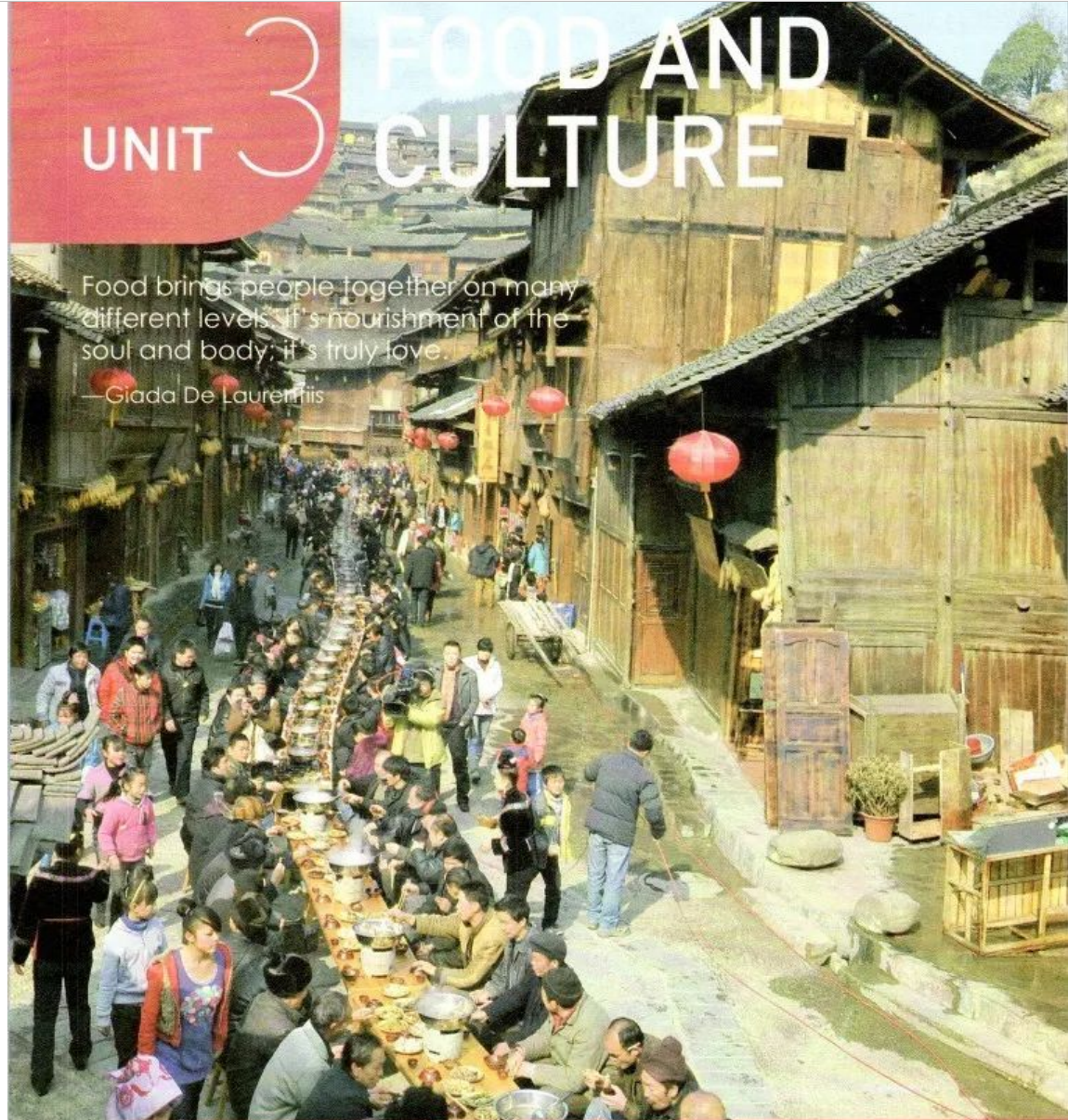 Hundreds of people
Hundreds of  hot pots
Hundreds of on long tables like a dragon
2.When and where do you think it was taken?
The building and lanterns show it was taken in an ethnic area during a festival.
It is a 1,000-person-Long-Table Banquet
in the Miao Stockade Village in Leishan, Guizhou.
Warming up
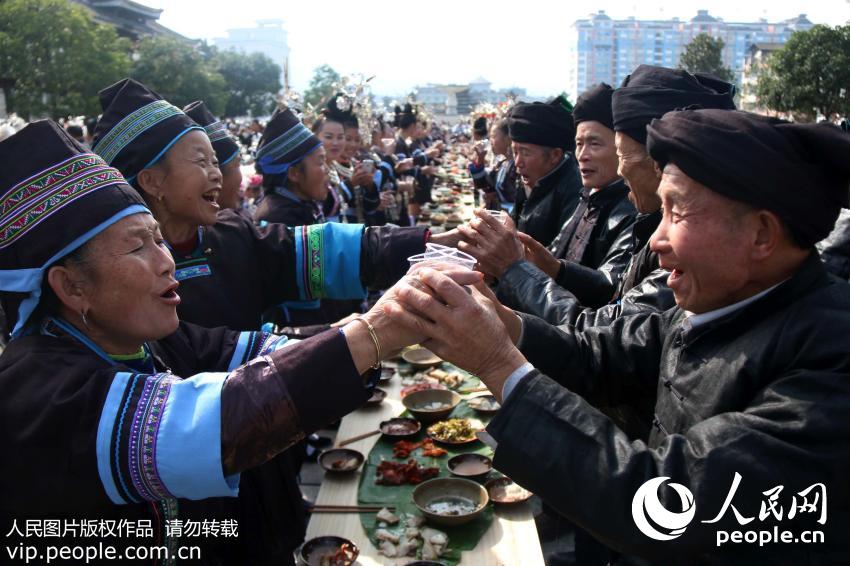 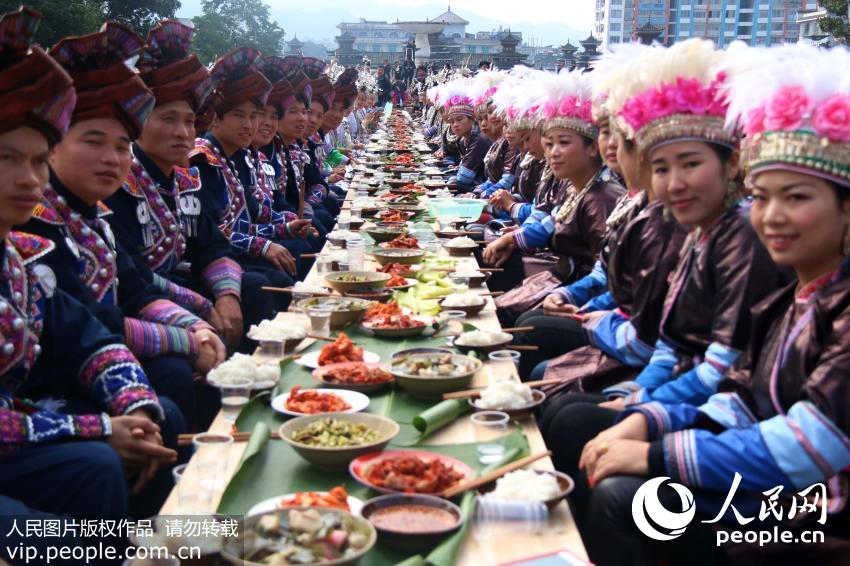 It is also popular in ethnic minority areas in Guangxi, Yunnan, Hunan, etc.
Have you  experienced such kind of banquet before ?
It is a good chance to enjoy_____ and then to know about the local ______.
culture
food
What kinds of levels?
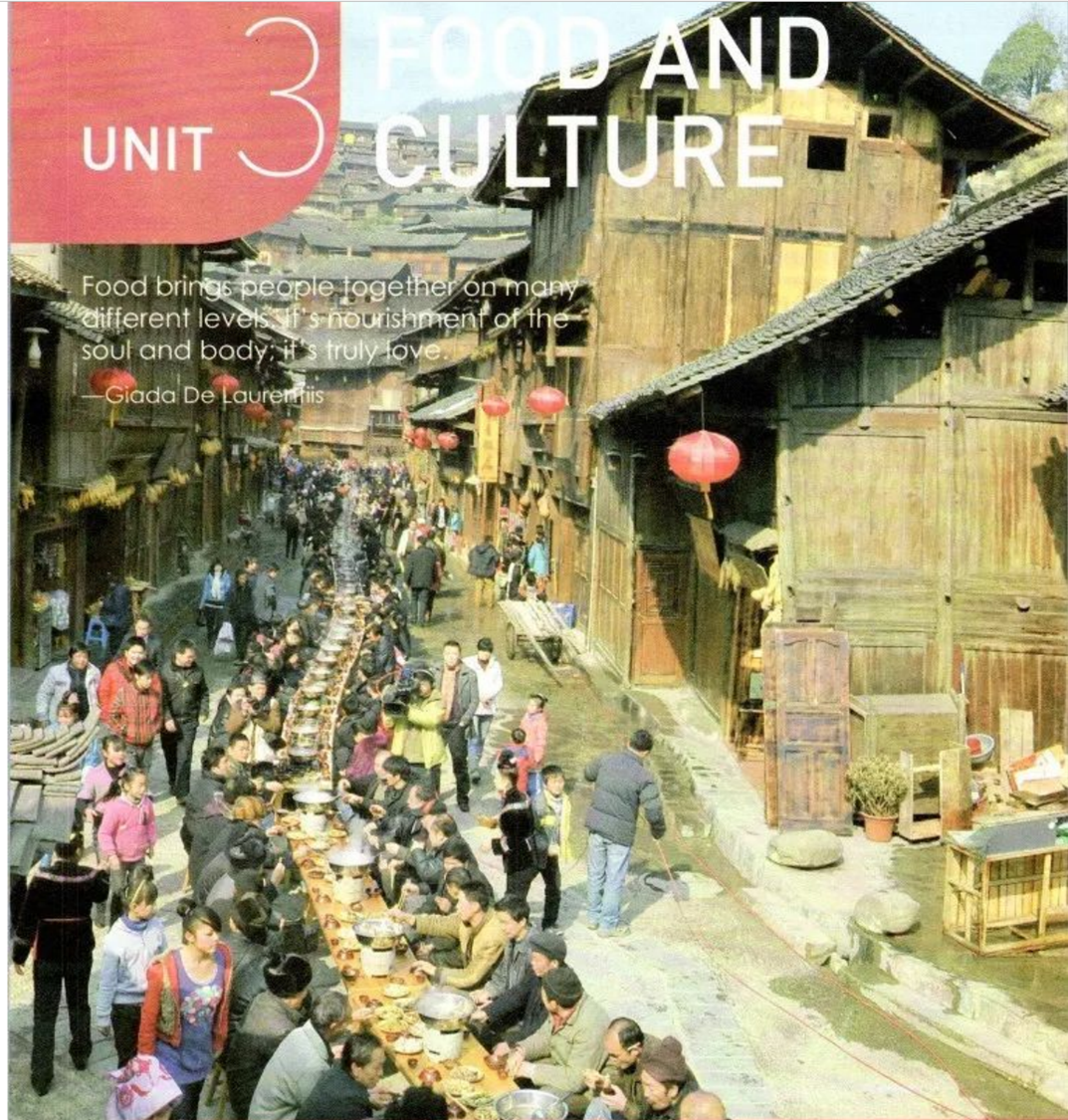 What kinds of levels?
Food brings people together on many different levels. 
It’s nourishment of the soul and body; it’s truly love.
---Giada De Laurentiis
Food  nourishes our body
different  levels
Food nourishes our heart/soul
Food provides a chance for people 
                     to show and receive love
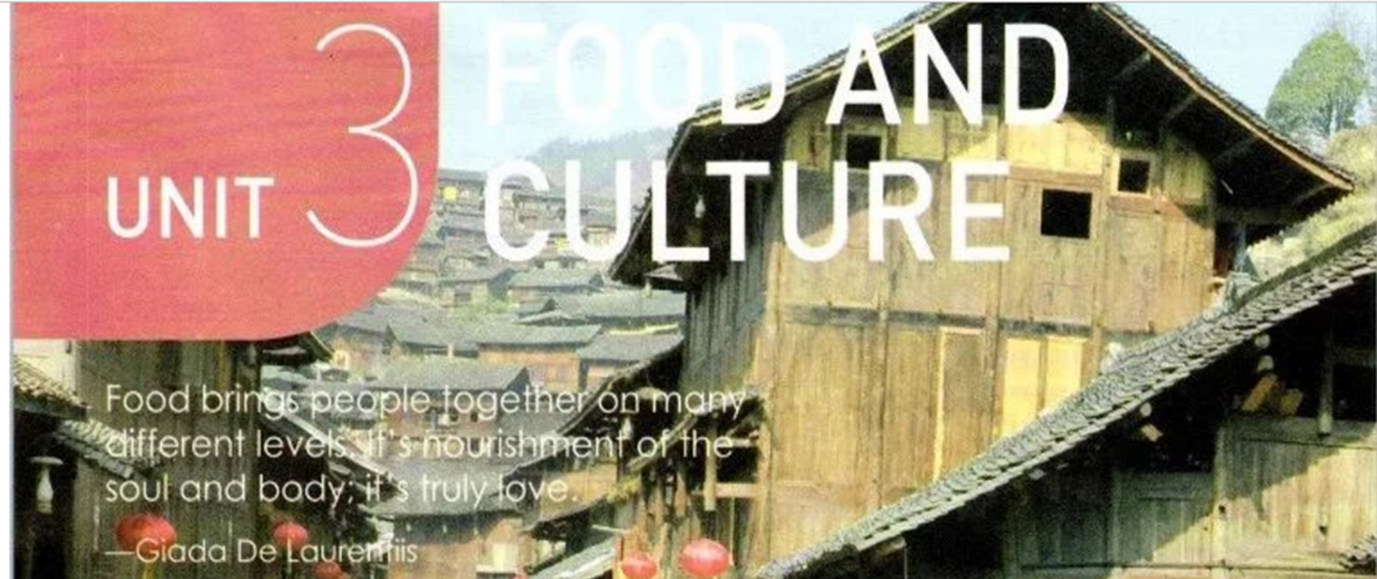 FOOD
CULTURE
YOUR opinion about the relationship between food and culture?
Food is one of the forms of culture
Food changes with culture.
Food mirrors/reflects culture.
If you experience the local food, you can enjoy know about  people and  culture 
……
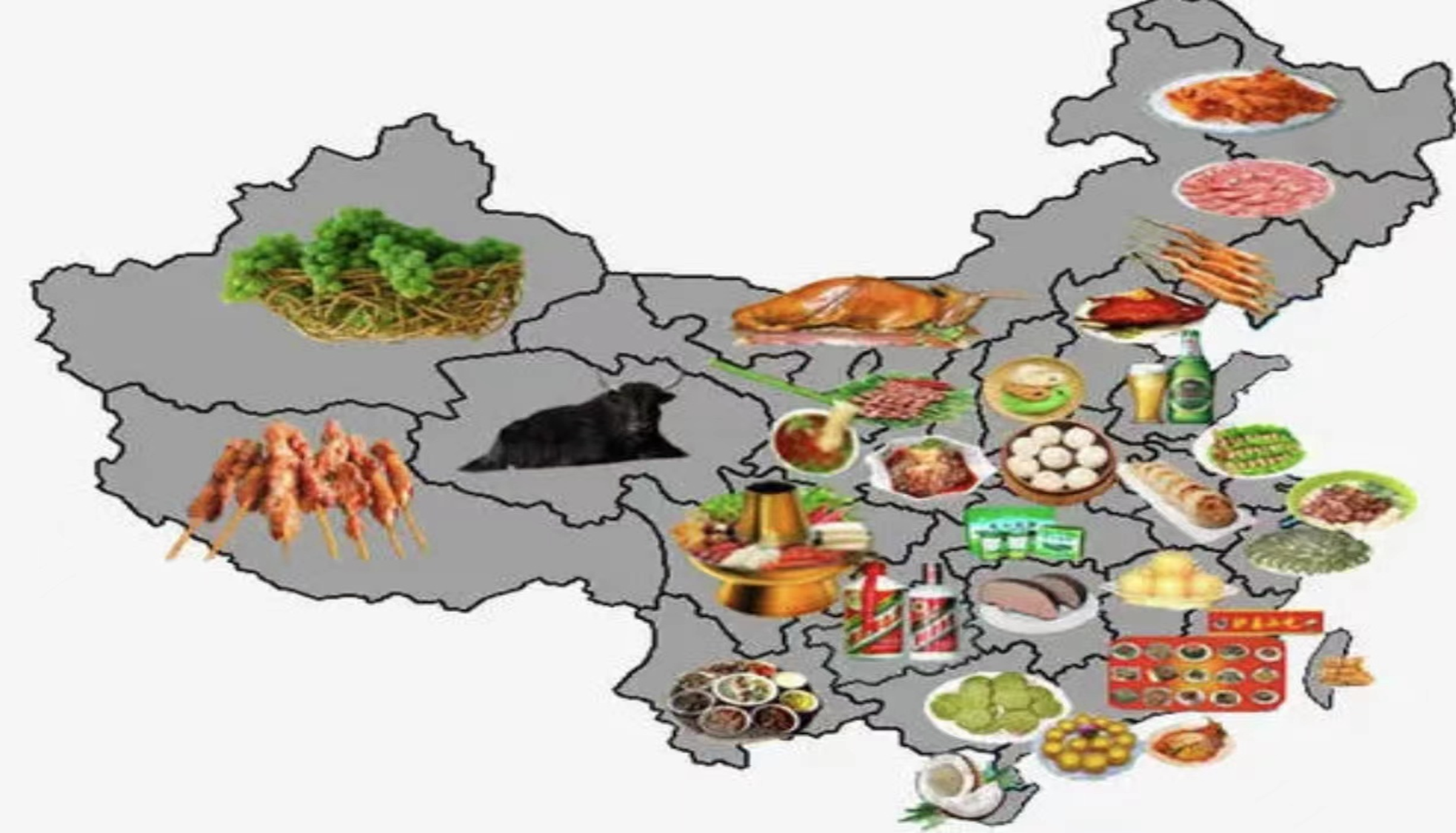 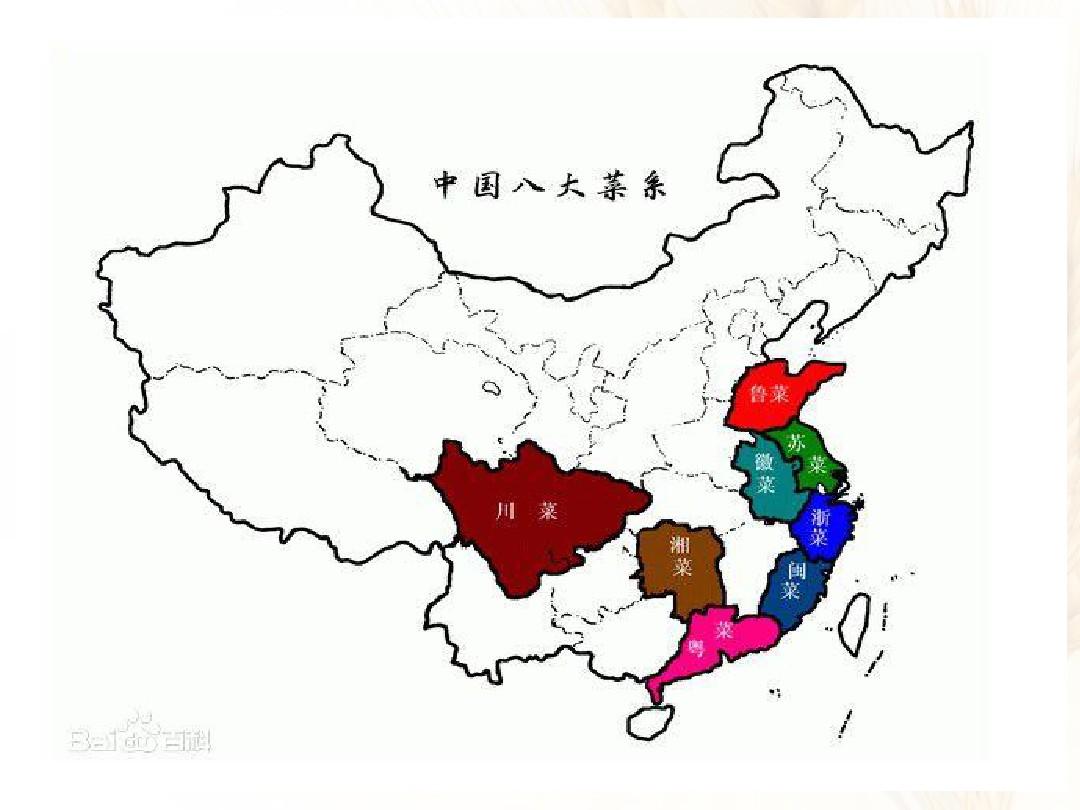 In China，people in different cultures enjoy different cuisines.
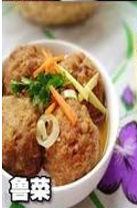 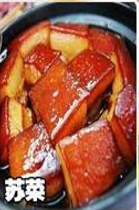 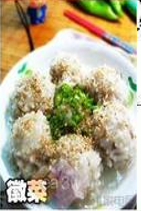 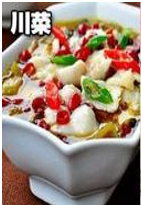 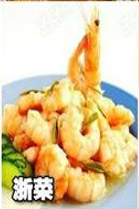 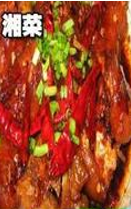 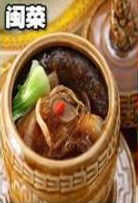 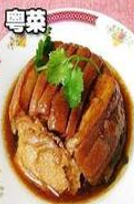 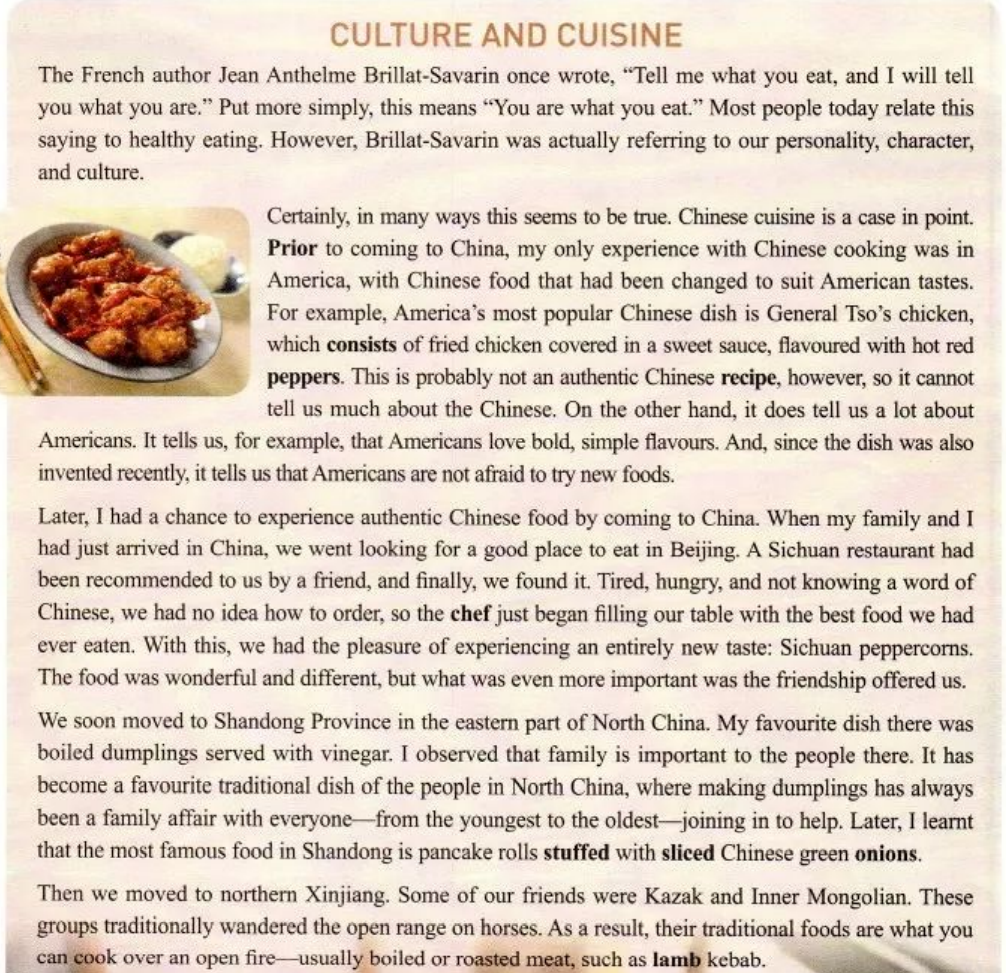 Read for sturcure
Topic（Para.1）
You are what you eat.
Body(Para.2-Para. 6)
different experiences
My _________________ with Chinese food.
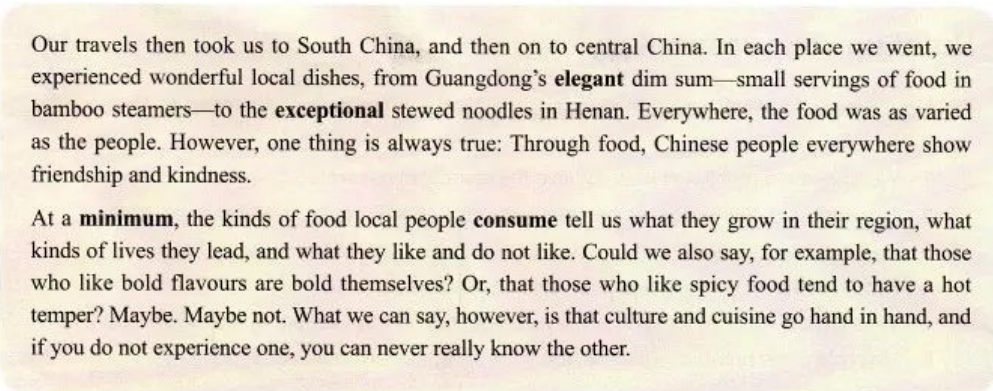 Conclusion(Para.7)
Culture and cuisine go hand in hand.
Read for details
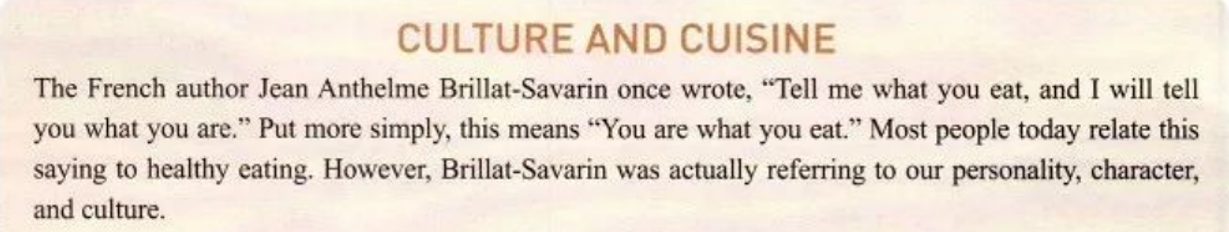 quote n. vt.
1.Why does the author quote Jean’s words at the beginning?
To introduce the topic of the passage
2. What does the quote mean ?
The food we eat can  tell something about our personality, character and culture.
“This” refers  to
fried chicken covered in a sweet recipe.
Para 2
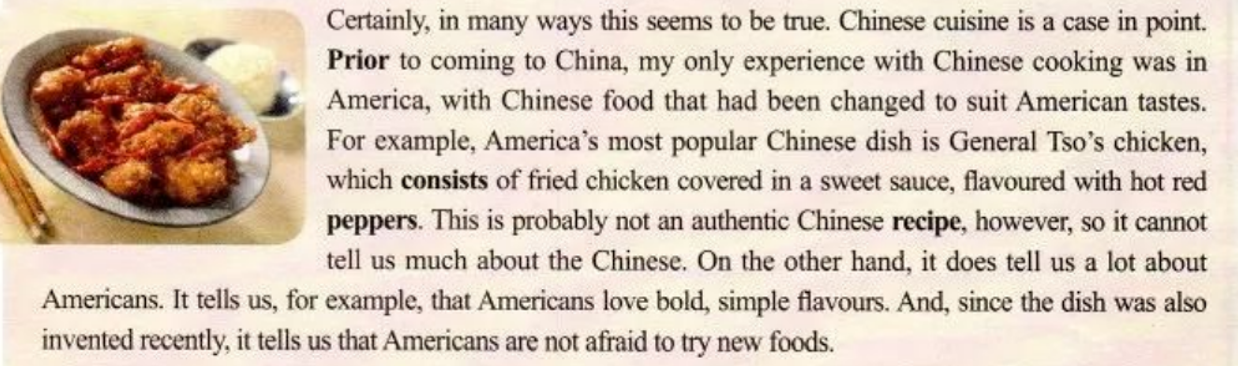 This
repetition
What Chinese cuisine？
（typical dish）
My comments
Where
people/ culture
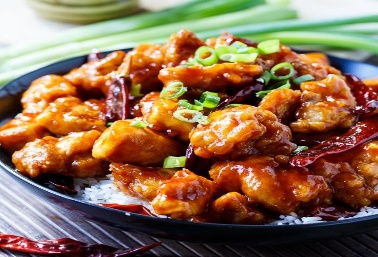 Americans are brave, confident and dare to try.
Chinese food changed to 
suit American tastes
not authentic
Para 3-6
Work in groups and fill out the rest parts of the chart .
My  different experiences with Chinese cuisines(Para.2--6)
people/ culture
America
Beijing
Shandong
province
northen Xinjiang
…
Para 3
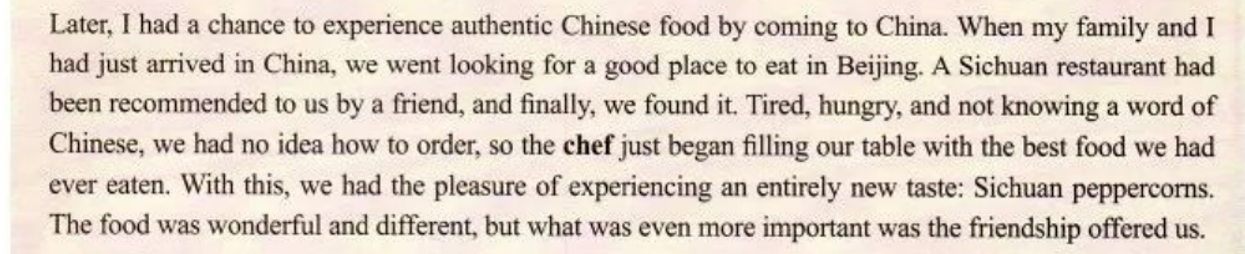 this
“This” refers  to
the fact that the chef served us the best food.
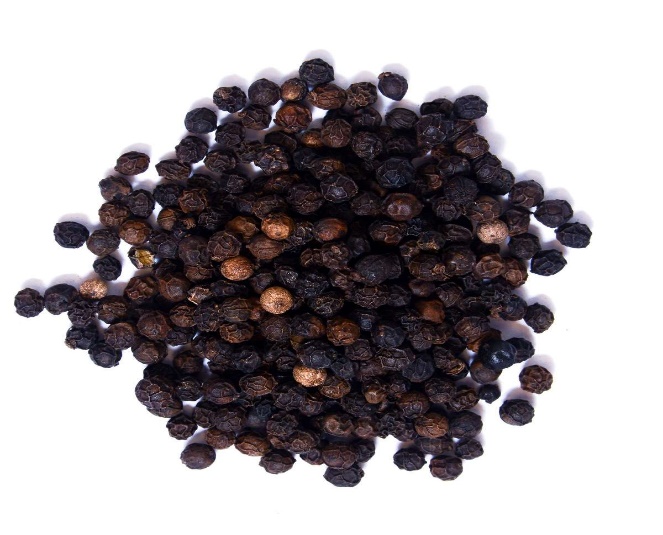 People/ culture
Where
authentic
the best
an entirely new taste
Wonderful and different
Sichuan cuisine
Beijing
People are friendly.
Sichuan peppercorns
Para 4
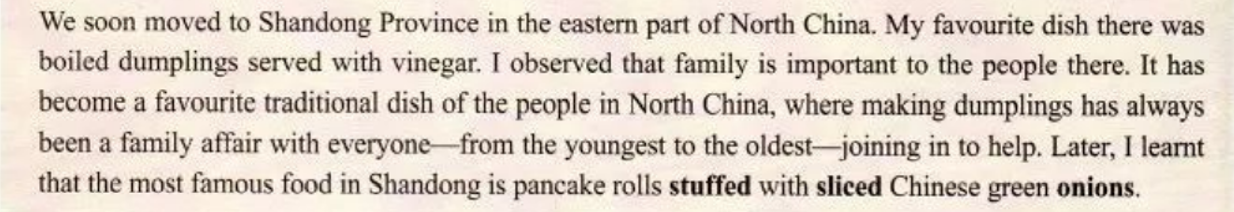 It
“It ” refers  to
my favorite dish.
People/ culture
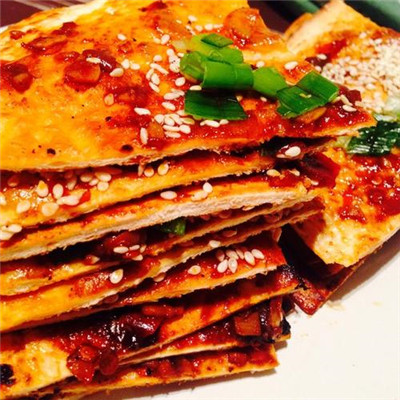 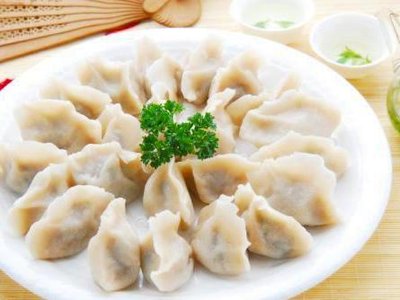 Where
Shandong cuisine
Shandong
People think highly of family.
favorite
boiled dumplings served with vinegar;
Pancake rolls stuffed with sliced Chinese green onions
Para 5
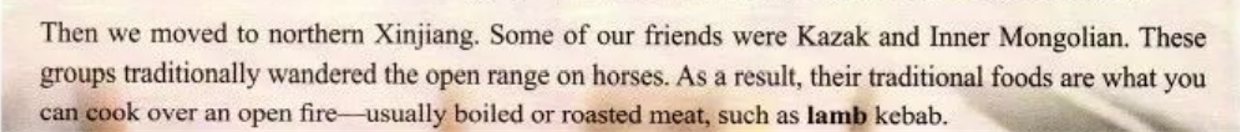 What Chinese cuisine
   (typical dish)
My comment
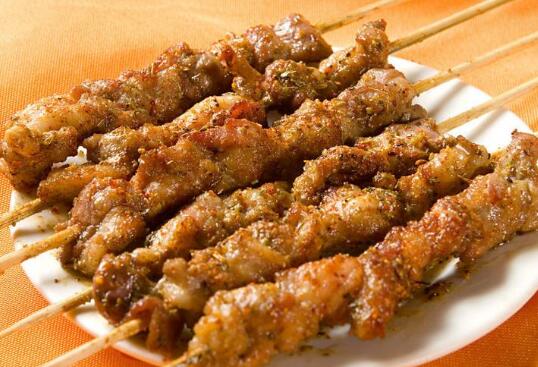 Where
people /culture
People are simple, direct 
broad- minded & enthusiastic.
Xinjiang & Inner Mongolian food
/
boiled or roasted meat
Northern
Xinjiang
lamb kebab
Para 6
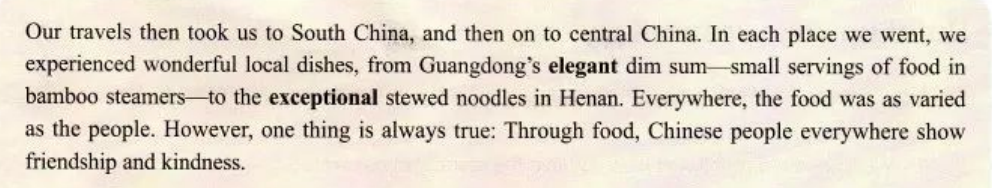 people or culture
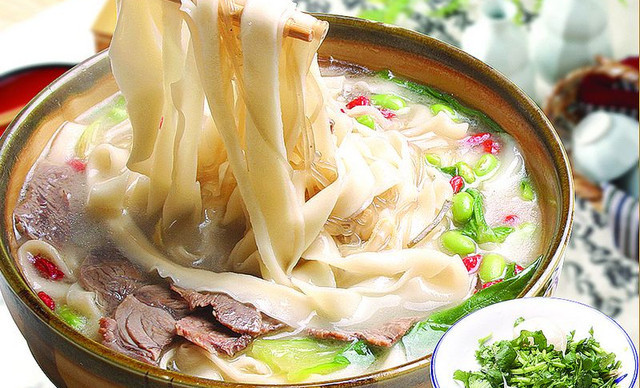 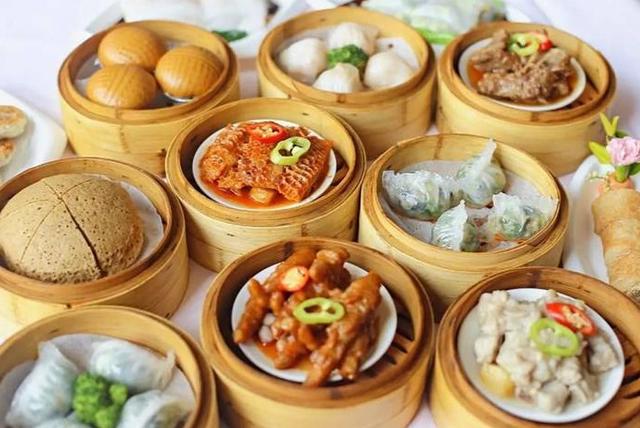 Where
wonderful 
elegant
small 
exceptional
People are friendly and kind.
Guangdong  cuisine
South China
dim sum
Henan  cuisine
central China
Stewed noodles
Para 7
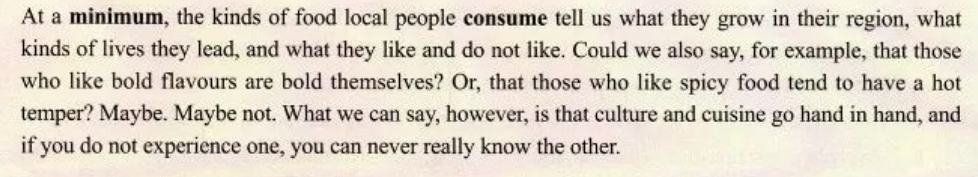 one
the other
culture and cuisine
1. What does one… the other refer to?
2. The author’s purpose to write the passage is to 
   __________________________________________________
share with us his viewpoint that culture and cuisine go hand in hand
by his own experiences.
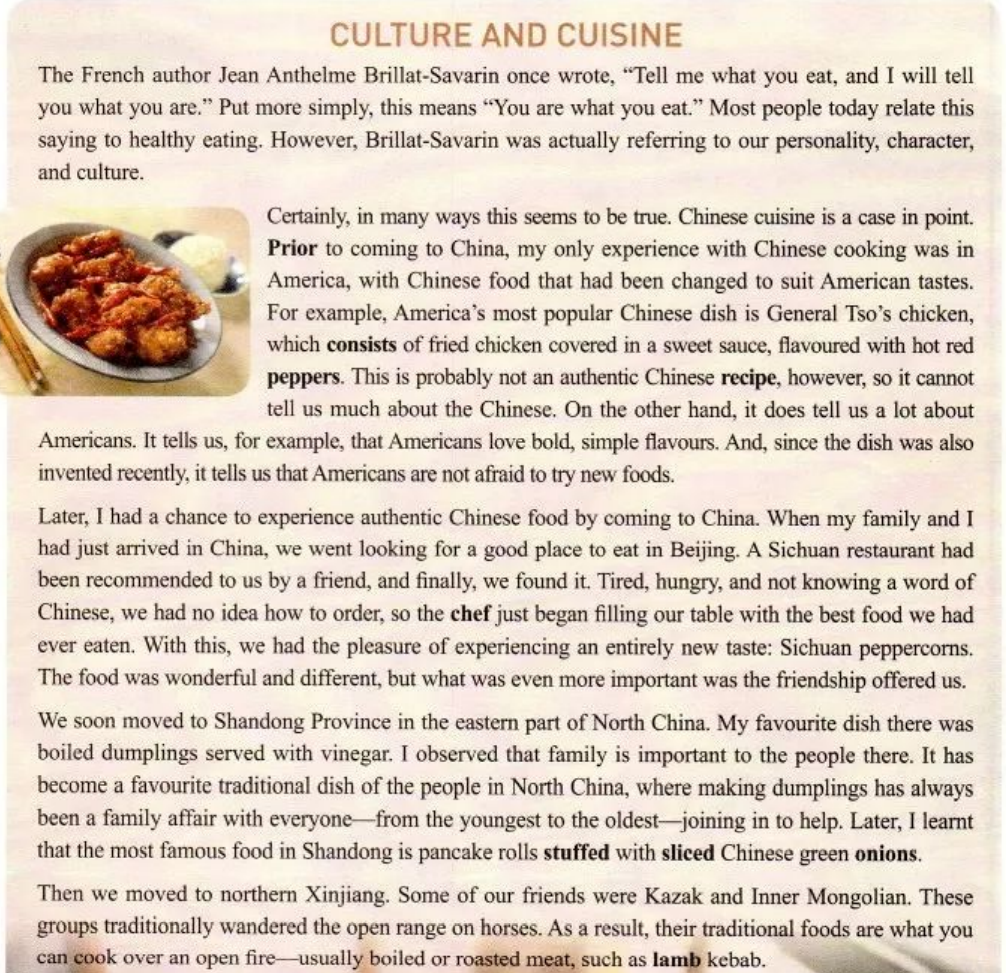 Read for language
Topic : you are what  you eat
You are what you eat.
Chinese food in America
People live in different places and eat different kinds of food, so they share different cultures.
cause
Chinese food in Beijing
different kinds of food,
different cultures .
Chinese food in Shandong
effect
Chinese food in Xinjiang
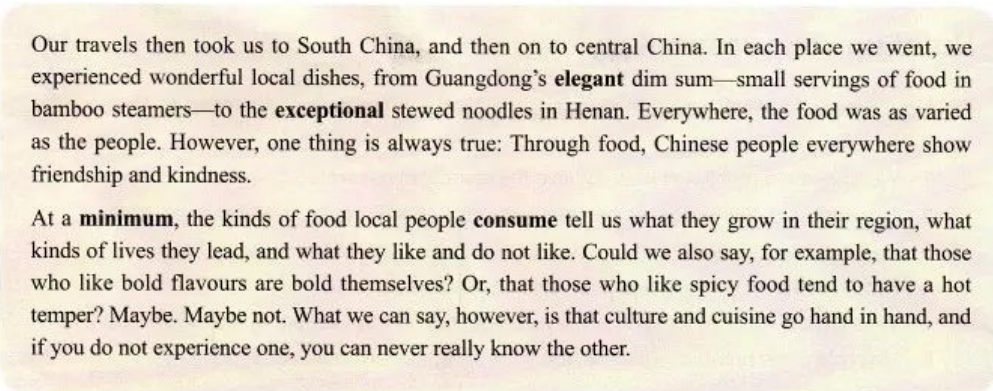 Chinese food in Guangdong and Henan
Culture and cuisine 
go hand in hand.
Conclusion  : culture and cuisine go hand in hand
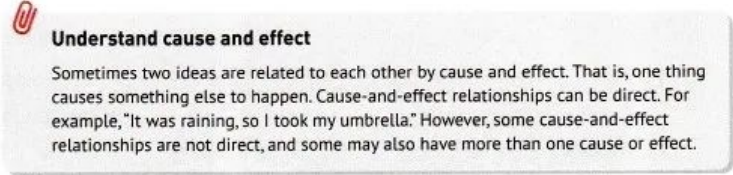 Understand cause and effect
Sometimes two ideas are related to each other by cause and effect. That is, one thing causes something else to happen. 
 
Cause-and-effect relationships can be direct. 
 It was raining, so I took my umbrella. 

However, some cause-and-effect relationships are not direct, and some may also have more than one cause or effect.
Match the causes and effects below.
cause
effect
The chef just began filling our table with the best food we had ever eaten.

B. Their traditional foods are what you can cook over an open fire.

C. Chinese food in America is changed to suit American tastes.
1. The flavour preferences of Americans often differ from those of the Chinese.

2. We had no idea how to order food.

3. These groups traditionally wandered the open range on horses.
More examples from the text:
(Para.2)
_____________________,
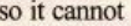 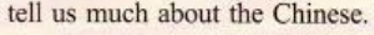 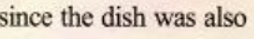 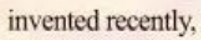 (Para.2)
_______________________.
(Para.3)
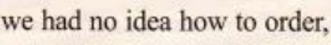 _______________________,
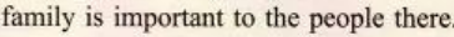 (Para.4)
_______________________.
(Para.5)
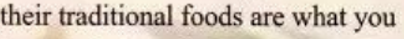 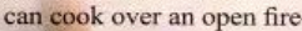 __________________,
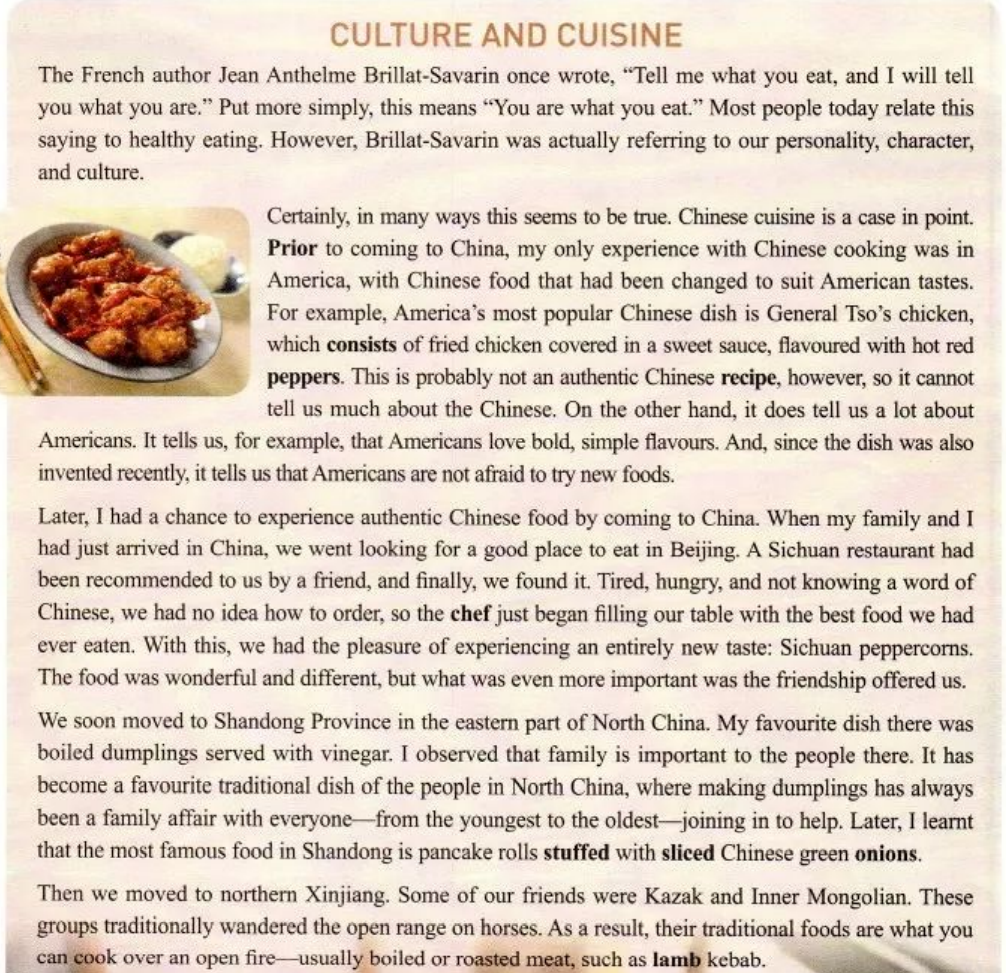 Thinking
1.Why does the author use it as the title?
C
C
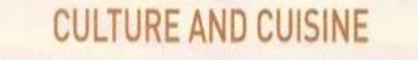 initial rhyme
catchy
condense the theme
add beauty to the language
Pride and Prejudice
forgive and forget   
live and learn  
sweet and sour
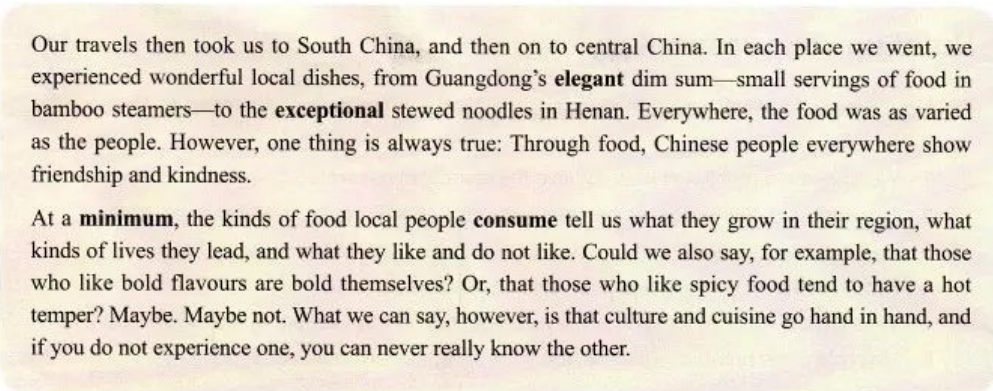 more examples
2.Thinking: With the impact of globalization, do you think food can still reflect different cultures? Why (not)?
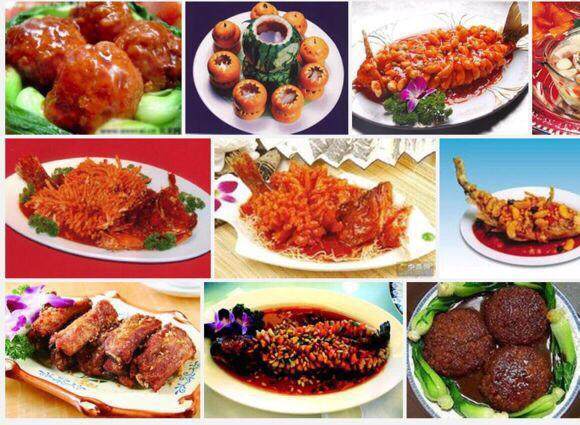 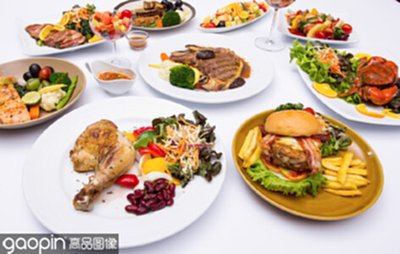 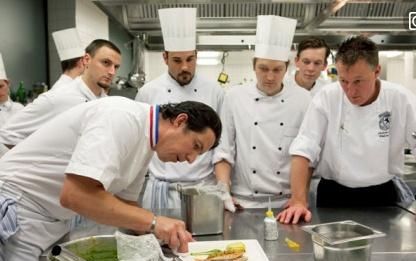 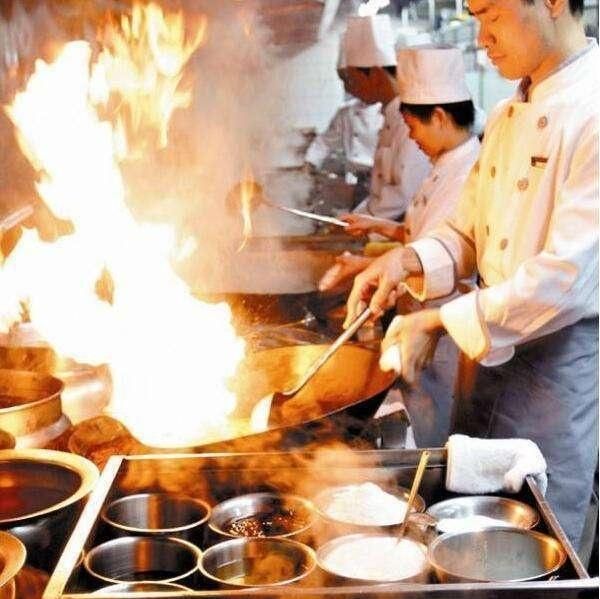 people/ culture
Homework
Write a short passage to share your own experiences with culture and cuisines.
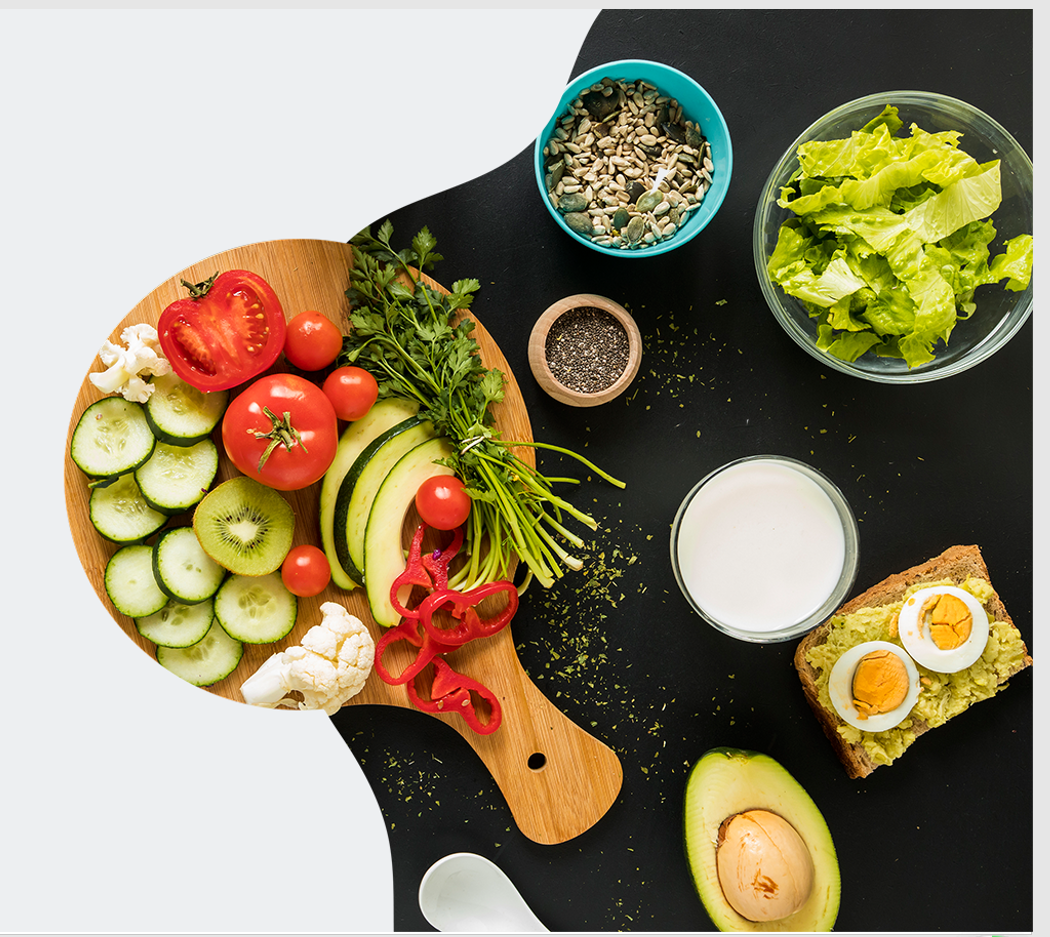 Enjoy your cuisine, 
        
        and enjoy your life.
Thank You!